Skype Meeting
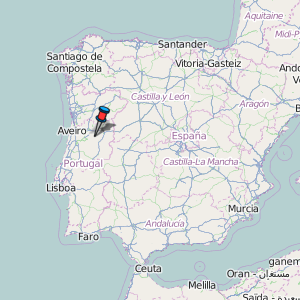 Nelas (Portugal) – Stei (Romania)
Wednesday 16th 
10.30 – 12.30
Fátima Cunha – Cornelia Frai
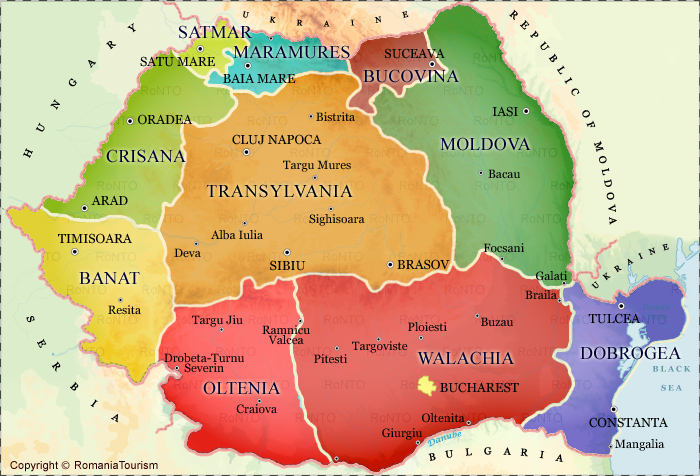